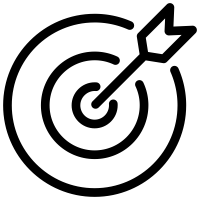 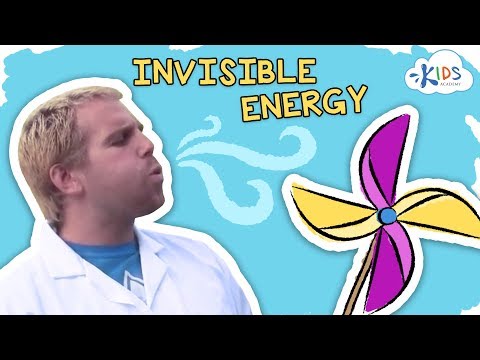 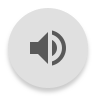 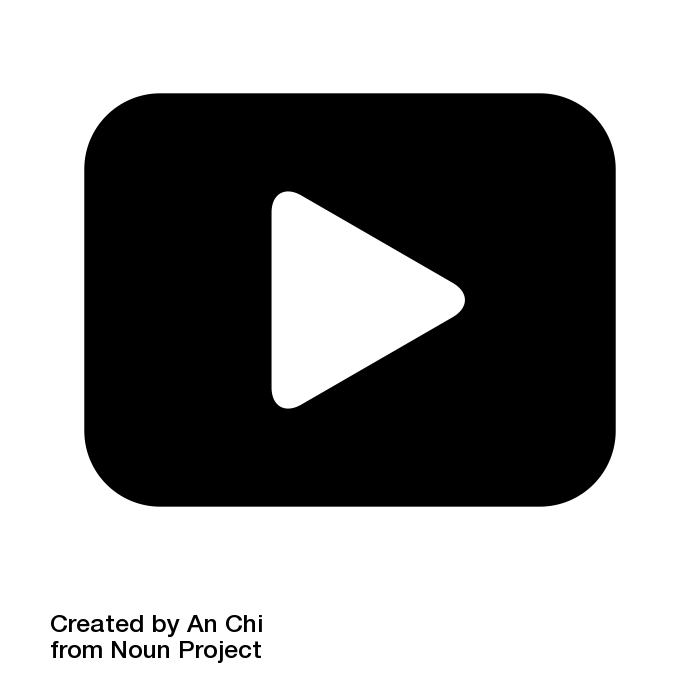 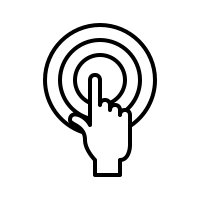 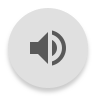 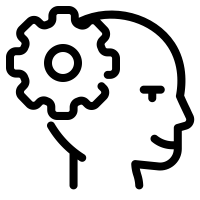 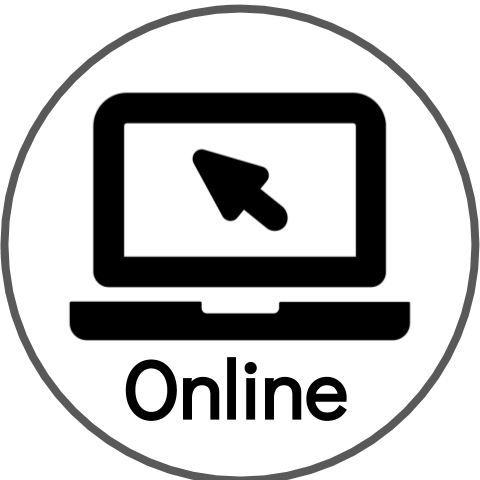 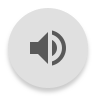 [Speaker Notes: https://docs.google.com/document/d/1Nfl44YbLkdxulS8DNmXSEOT6w2Wgtunl3_qG9owpv84/edit?usp=sharing]